Proiect didacticOctavian Goga “Bătrâni”
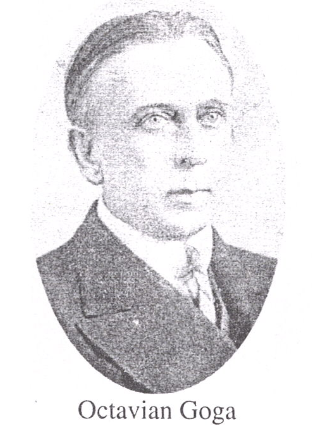 „Eu am văzut în țăran un om chinuit al pământului; n-am putut să-l văd în acea atmosferă în care l-a văzut Alecsandri în pastelurile sale și nici n-am putut să-l văd încadrat în acea lumină de veselie a lui Coșbuc.”
CuprinsI. Introducere1.1 Actualitatea temei1.2 Obiective1.3 Cuvinte-cheieII. Desfășurarea temei2.1 Evocarea2.2 Realizarea sensuluiIII. Încheiere3.1 Concluzii 3.2 Însărcinări
I.Introducere1.1 Actualitatea tamei
Tema dată e actuală la toate timpurile, deoarece  accentuează  valorile umane  necesare: dragostea față de părinți, dragostea față de pământul natal, dragostea de casa părintească.
     Astăzi e o problemă  acută înstrăinarea de locurile natale, care distruge păstrarea  valorilor general-umane, naționale.
1.2 Obiective
Prin intermediul lucrării date vom forma  la elevi competențe creative, educative și afective dacă:
vom accentua semnificația valoroasă educativă a poeziei;
 vom folosi  metode și  technici interactive;
vom stimula caracterul emotiv- spiritual al  elevilor.
1.3 Cuvinte-cheie
Motto: Casa părintească nu se vinde.
Sprijin
Părinți
Bătrâni
Mamă
Strămoși
Bunei
Tată
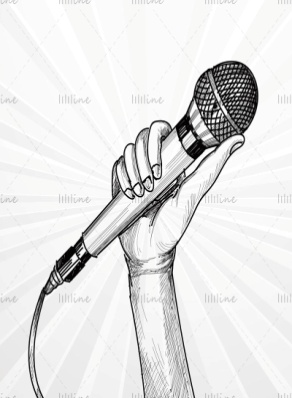 Interviul
Meditați asupra atitudinii fiecăruia dintre  voi față de părinți.
II. Desfășurarea temei2.1 Evocarea
De ce m-aţi dus de lângă voi,De ce m-aţi dus de-acasă?Să fi rămas fecior la plug,Să fi rămas la coasă.Atunci eu nu mai rătăceamPe-atâtea căi răzleţe,Şi-aveaţi şi voi în curte-acumUn stâlp la bătrâneţe.M-aş fi-nsurat când isprăveamCu slujba la-mpăratul,Mi-ar fi azi casa-n rând cu toţi...Cum m-ar cinsti azi satul...Câţi ai avea azi dumneataNepoţi, să-ţi zică: "Moşu..."Le-ai spune spuză de poveşti...Cu Împăratul Roşu....................Aşa... vă treceţi, bieţi bătrâni,Cu rugi la Preacurata,Şi plânge mama pe ceaslov,Şi-n barbă plânge tata...
Poezia „Bătrâni” ilustrează pierderea legăturilor cu atmosfera materială și spirituală a satului, printr-un amplu evantai de nostalgii transfigurate artistic. 
Exprimă sentimentul trist al dezrădăcinării omului din albia veșnică a satului.
Plecat de acasă, orice om, ca și eroul liric, este transformat de viață într-un visător, care-și vede în imaginația sa bătrâna mamă, casa părintească de la sat și pe tata, care și-a dorit moștenitori.
2.2 Realizarea sensului
T    Tema   
E  înstrăinării 
M   de viața satului 
A    natal  și neliniștea
        pentru părinți
M    
E Eroul liric 
S  e pătruns
A de dorul
J  de casă .

U 
L
Activitate în grup
Delimitați imaginile, argumentați prin exemple din operă:
Vizuale
Auditive
Dinamice
Extrageți din textul  poeziei:
Verbe la timpul trecut
Verbe la imperfect
Cuvinte cu sens figurat
Care este  starea lăuntrică a eroului liric, care sentiment predomină?
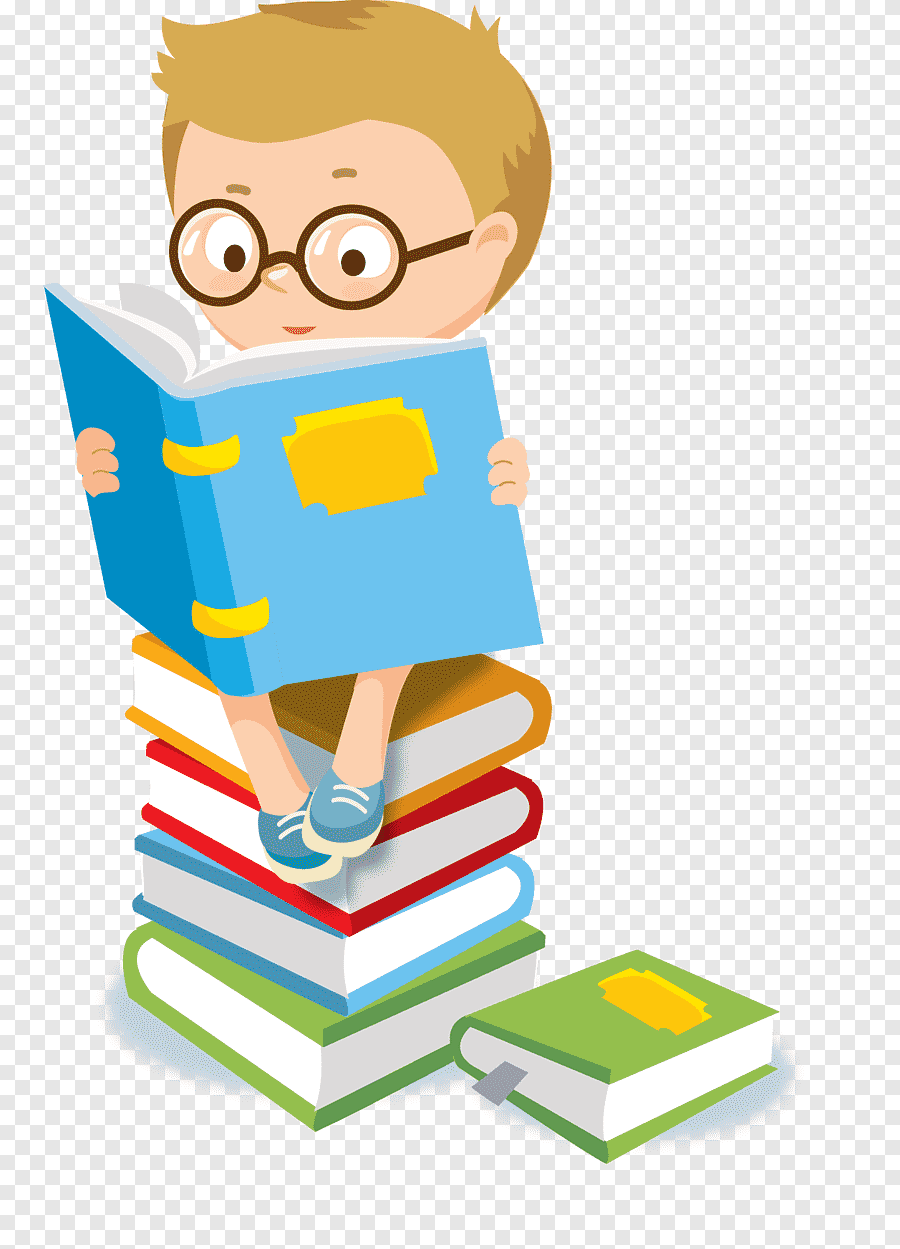 Dorul
Îndurerarea
Nostalgia
Tristețea
Neliniștea
Regretul
Argumentați, au procedat corect părinții că și-au dus feciorul din sat?
Pentru 
1) Omul tre buie să-și urmeze destinul.
2) Părinții au vrut o altă soartă copilului său.
3) Dacă nu pleca din sat nu devenea un mare poet al neamului românesc.
Contra
Nu, deoarece l-au despărțit de satul și de locurile pe care le iubea atât de mult.
   2)Plecând din sat,sufletul i-a rămas pustiu.
3)Părinții nu trebuie să influențeze  asupra hotărârilor copiilor.
III.Încheiere3.1 Concluzii
Poezia “Bătrâni”, imn cântat sentimentului scurgeri timplui, sentiment pe care omul e capabil să-l înțeleagă doar la o anumită vârstă.
Mulțumesc pentru atenție!
Elena Iliuț
Liceul nr.1  Crasna